Prawa i obowiązki ucznia Zespołu Szkół nr 2 w Łukowie
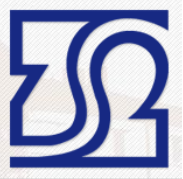 Żadne prawa obowiązujące 
w Szkole 
nie mogą być sprzeczne 
z międzynarodowymi prawami człowieka                        i dziecka.
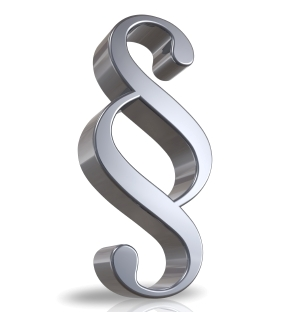 Wszyscy uczniowie 
są równi wobec prawa                   bez względu na różnice rasy, płci, religii, poglądów politycznych czy innych przekonań, narodowości, pochodzenia społecznego, majątku, urodzenia                         lub jakiekolwiek inne.
Traktowanie członków                     społeczności szkolnej:
nikt nie może być poddawany okrutnemu, nieludzkiemu, upokarzającemu traktowaniu lub karaniu;
żaden członek społeczności Szkoły nie może podlegać arbitralnej i bezprawnej ingerencji w sferę jego życia prywatnego; 
szerzenie nienawiści lub pogardy, wywoływanie waśni lub poniżanie członka społeczności Szkoły ze względu na różnice narodowości, rasy, wyznania jest zakazane i karane;
nikogo nie wolno zmuszać do uczestniczenia lub nieuczestniczenia w czynnościach, obrzędach religijnych lub nauce religii.
PRAWA UCZNIA
KAŻDY UCZEŃ MA PRAWO DO:
KAŻDY UCZEŃ MA PRAWO DO:
KAŻDY UCZEŃ MA PRAWO DO:
KAŻDY UCZEŃ MA PRAWO DO:
KAŻDY UCZEŃ MA PRAWO DO:
KAŻDY UCZEŃ MA PRAWO DO:
KAŻDY UCZEŃ MA PRAWO DO:
W przypadku naruszenia praw ucznia przez członków społeczności szkolnej, uczeń i jego rodzice mogą wnieść w ciągu 7 dni od daty zajścia skargę pisemną:
Decyzję dotyczącą spornej kwestii zainteresowane osoby otrzymują po przeprowadzeniu postępowania wyjaśniającego,  w ciągu 14 dni od złożenia skargi, a w uzasadnionych przypadkach termin ten może być przedłużony do 30 dni.
Odwołanie od decyzji, może być składane przez ucznia, jego rodziców, do Dyrektora Szkoły bądź do organu sprawującego nadzór pedagogiczny w ciągu 7 dni od daty jej ogłoszenia. Decyzja organu sprawującego nadzór pedagogiczny jest ostateczna.
Obowiązki ucznia
Podstawowym obowiązkiem 
ucznia Szkoły 
jest pogłębianie swojej wiedzy 
poprzez systematyczną naukę.
Ponadto każdy uczeń Szkoły           ma obowiązek:
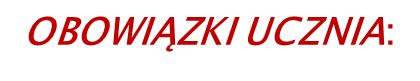 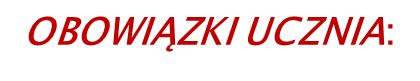 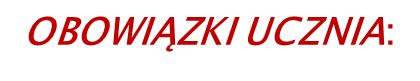 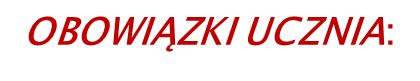 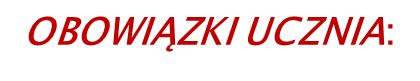 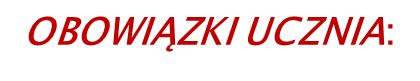 Ponadto:
…
…
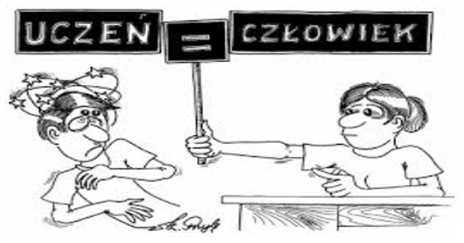 Opracowanie Rzecznik Praw Ucznia w Zespole Szkół nr 2 w Łukowie
rok szkolny 2017/2018